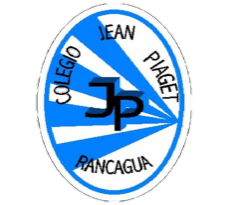 PLANIFICACIÓN  CLASES VIRTUALESSEMANA N° 28RETROALIMENTACIÓNLENGUAJE4 año AFECHA :08 de Octubre del  2020.
Colegio Jean Piaget
Mi escuela, un lugar para aprender y crecer en un ambiente saludable
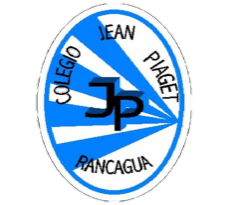 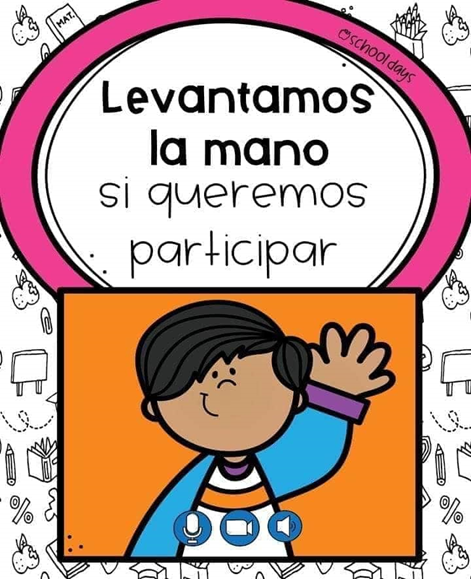 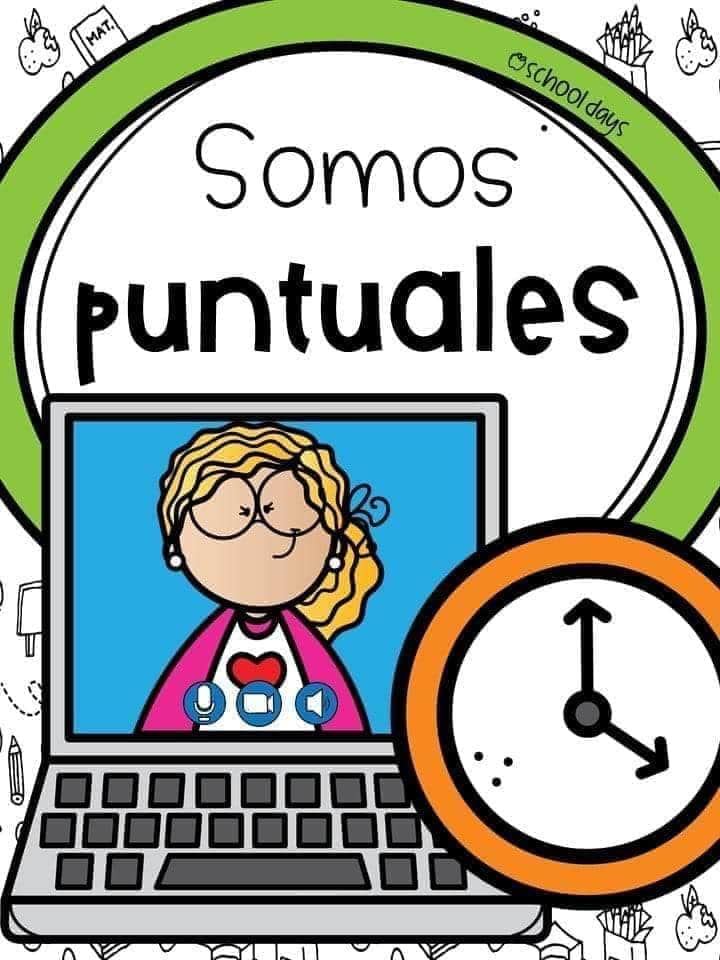 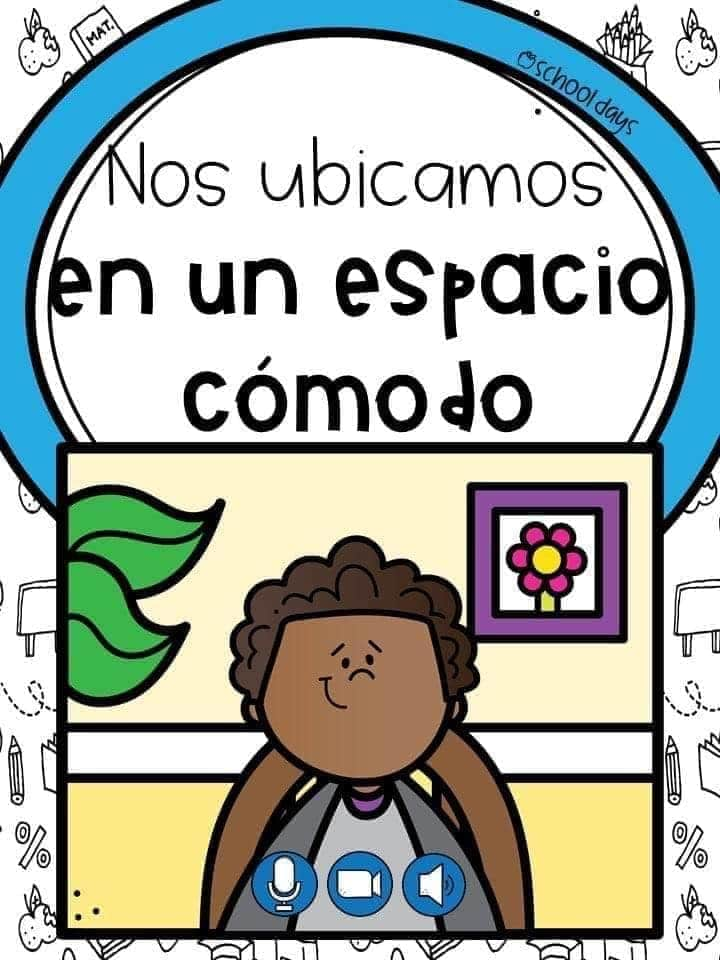 Lenguaje  4° básicoResultados al  08-10-2020Evaluados 29 estudiantes
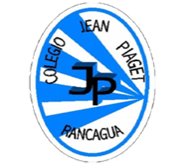 Pregunta  más descendida.
.
9.- La situación inicial del cuento es:                                                                    11/29
A continuación, analizaremos las preguntas y respuestas de la evaluación formativa realizada la semana anterior, dando énfasis a los resultados de aprendizajes más descendidos.
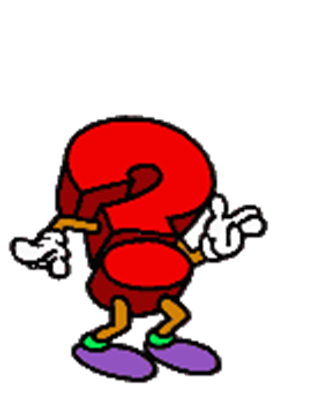 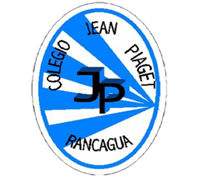 InicioActivación Conocimientos Previos

1.-¿ Qué características tienen los cuentos? ______________________________________________________________________________________________

2.-¿Cuál es la estructura de un cuento?
______________________________________________________________________________________________
Motivación
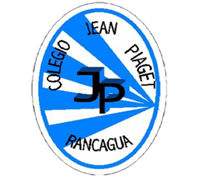 Te invito ahora a profundizar tus conocimientos de comprensión escuchando un hermoso cuento en clase ,enfocados en los tipos de información implícita y explicita.




Yo, y mi gato por Satoshi Kitamura


¿De qué crees que se tratará la historia que vamos a ver?
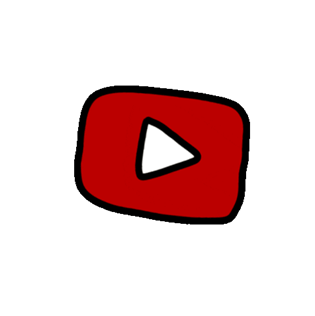 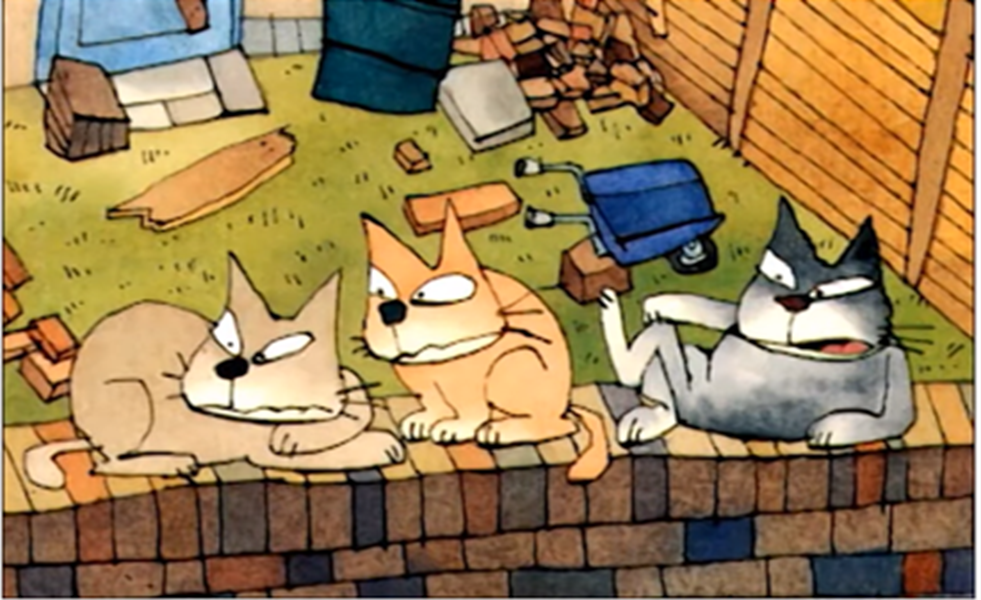 https://www.youtube.com/watch?v=2nJ0BFG8m2I&ab_channel=FranciscaGonz%C3%A1lezN%C3%BA%C3%B1ez
DESARROLLO
EXTRAER INFORMACIÓN EXPLÍCITA E IMPLÍCITA DE UN CUENTO ESCUCHADO
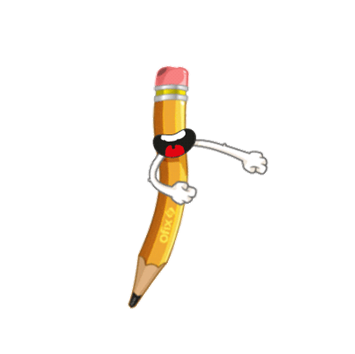 1.- ¿Cuál es el propósito de este cuento?
________________________________________________________________________________________________________________________________________________
2  ¿Qué le sucedió a Nicolás, cuándo despertó?
________________________________________________________________________________________________________________________________________________
3.-¿Quién es la anciana con sombrero puntiagudo? ____________________________________________________________________________________________________________________________________________ 4.-.-4.-¿Por qué Nicolás cree que la vida de los gatos es difícil y complicada?

________________________________________________________________________________________________________________________________________________
5- ¿Para quién era el hechizo? ________________________________________________________________________

6.- ¿Qué otro final le podrías inventar a esta historia?
________________________________________________________________________________________________________________________________________________
Palabras de vocabulario:
Busca en el diccionario y escribe su significado en tu cuaderno



Furia
Extraño
Pánico
Ignoró
Desaforado
Recuerda dar una definición amigable de estos conceptos
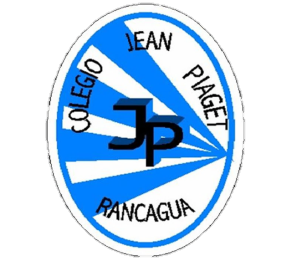 TICKET DE SALIDA
Lenguaje y Comunicación 
SEMANA 28
Nombre: _______________________________________
1.- Elige y describe un lugar donde se desarrolle una de los acontecimientos de la historia ?
________________________________________________________________________________________________________________________________________________

2.- ¿Qué se describe al inicio de la historia?
________________________________________________________________________________________________________________________________________________

3.- ¿En qué animal te gustaría convertirte por un día? ¿Por qué?
________________________________________________________________________
Realizamos el este ticket de salida en clase  
Correo: ximena.gallardo@colegio-jeanpiaget.cl